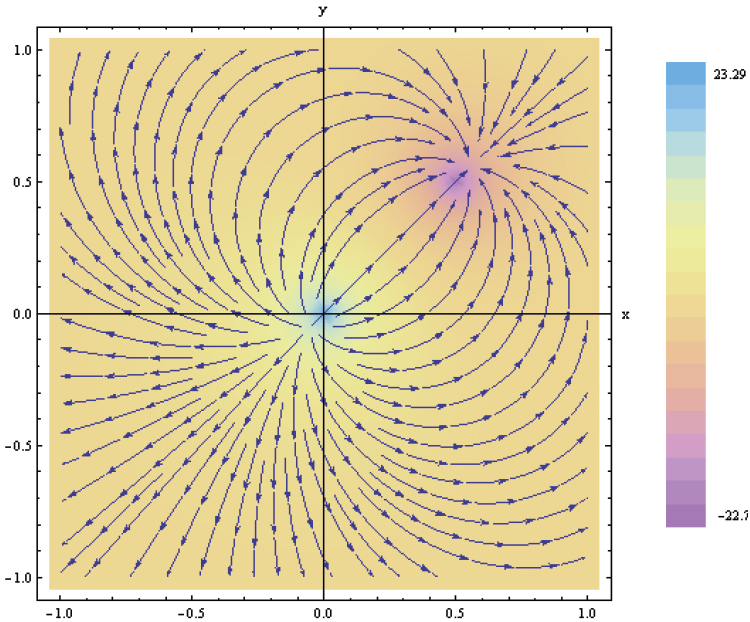 3. Vector Analysis
7e Applied EM by Ulaby and Ravaioli
Chapter 3 Overview
Laws of Vector Algebra
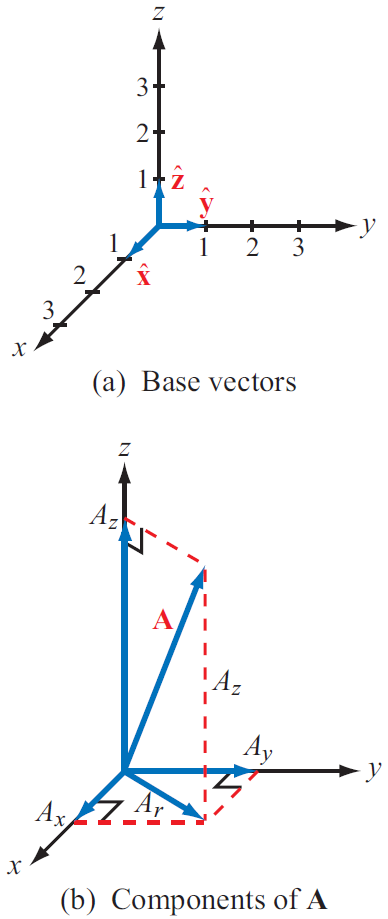 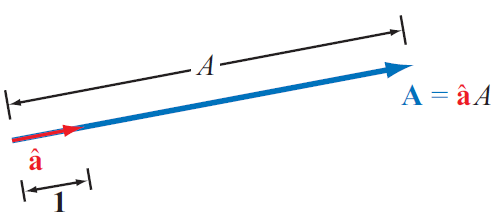 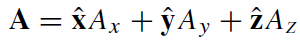 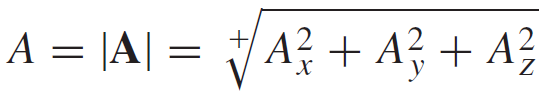 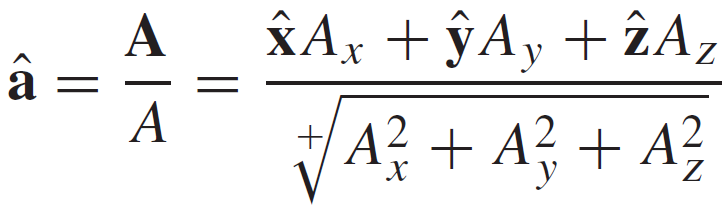 Properties of Vector Operations
Equality of Two Vectors
Commutative property
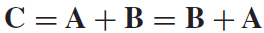 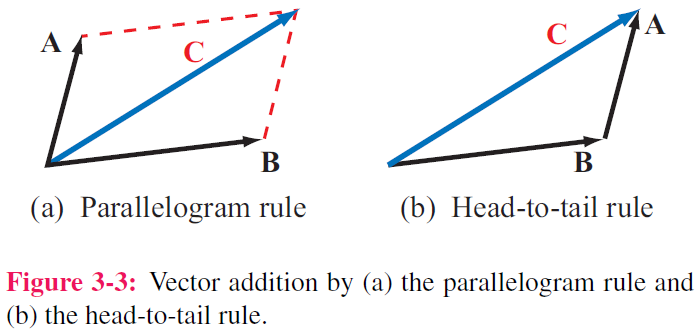 Position & Distance Vectors
Position Vector: From origin to point P
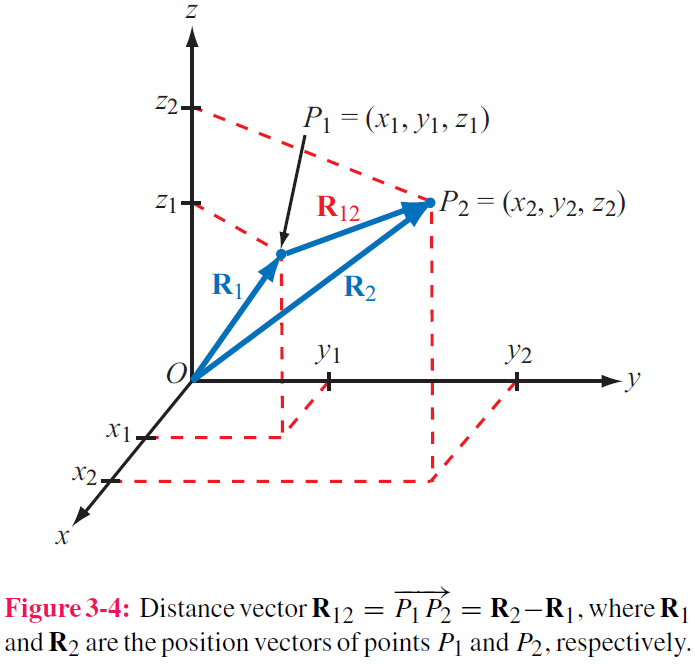 Distance Vector: Between two points
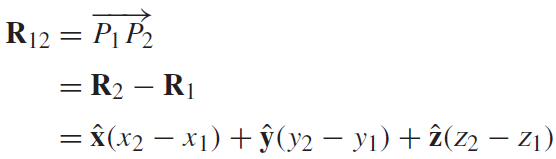 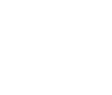 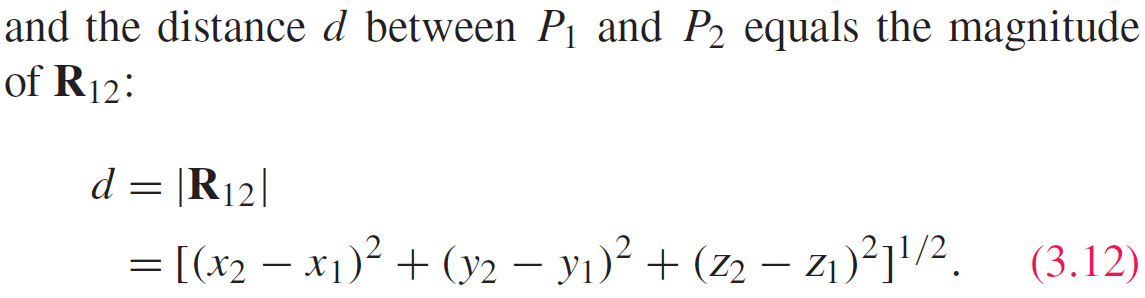 Vector Multiplication:  Scalar Product or ”Dot Product”
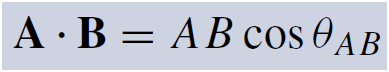 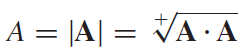 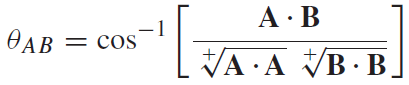 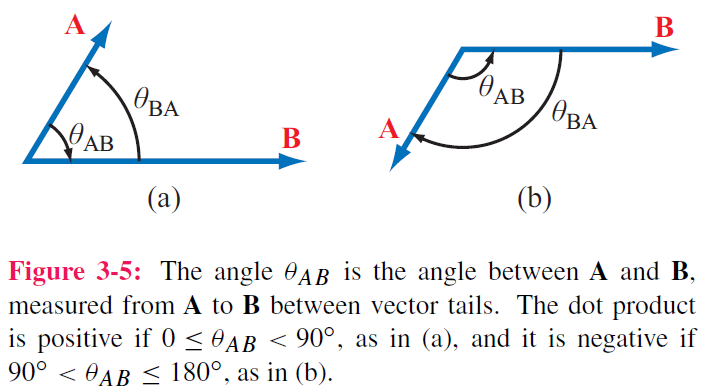 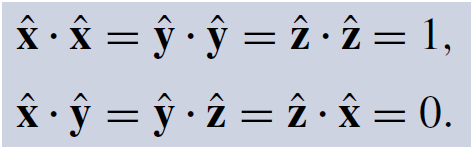 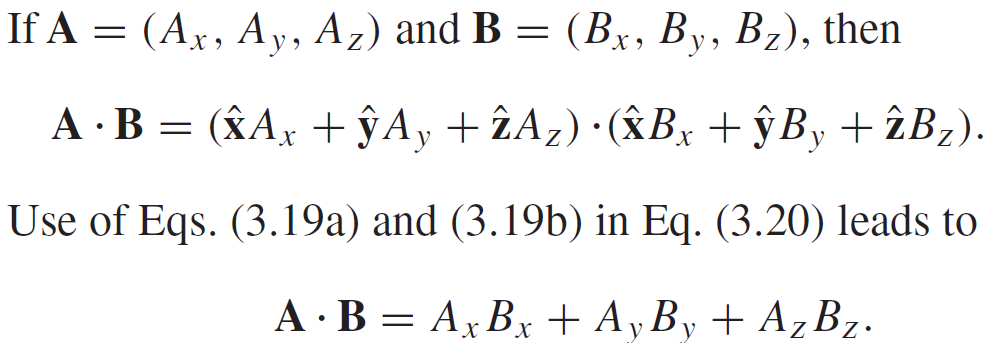 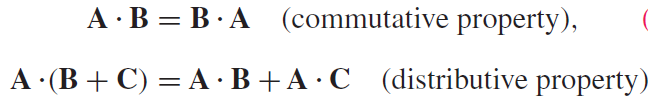 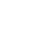 Hence:
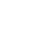 Vector Multiplication: Vector Product or ”Cross Product”
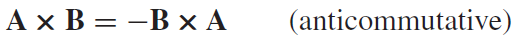 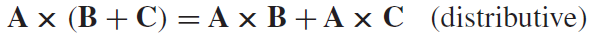 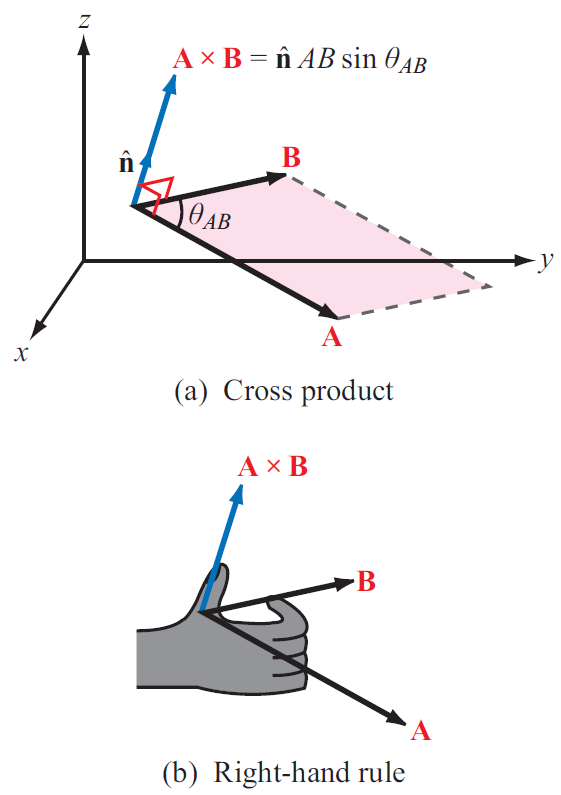 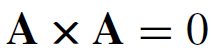 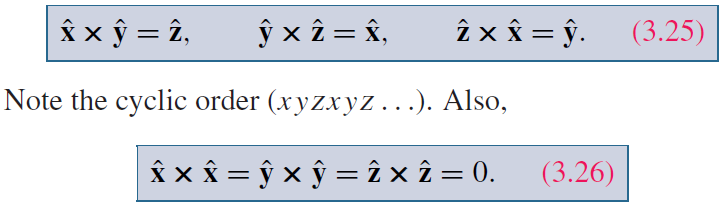 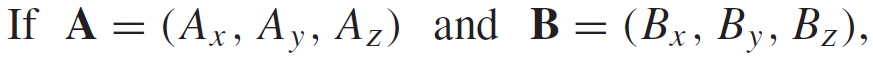 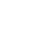 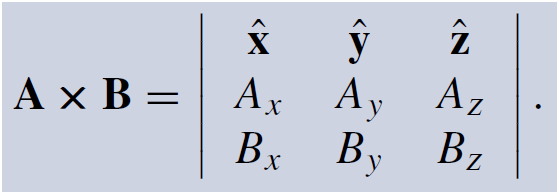 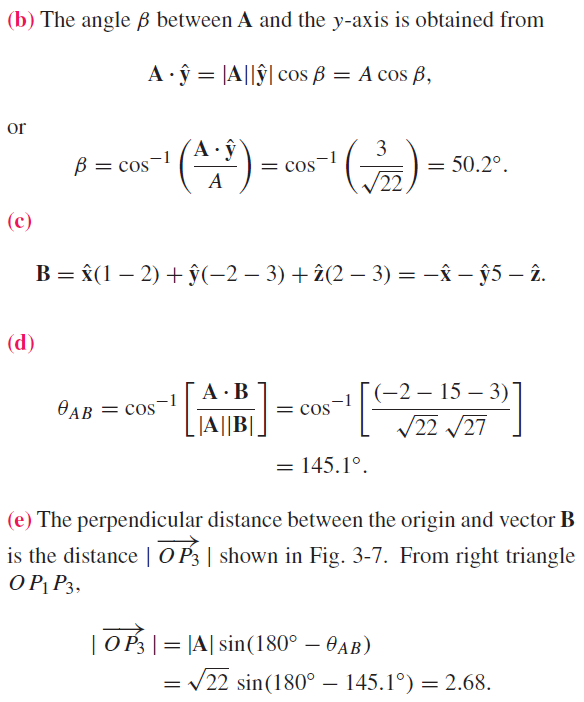 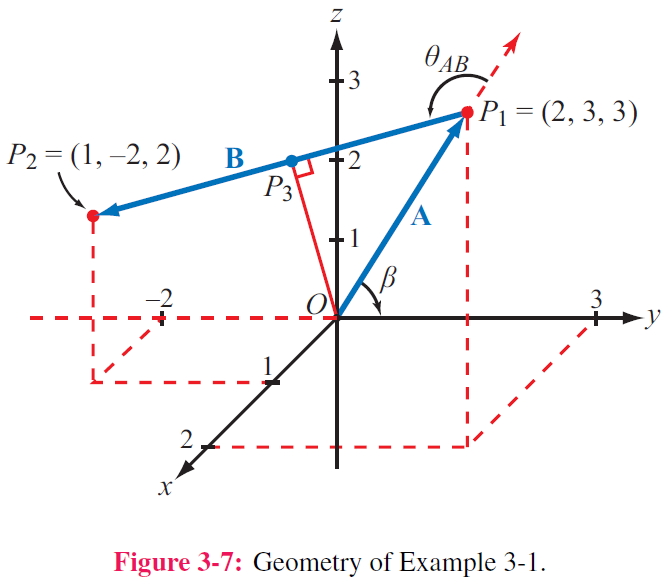 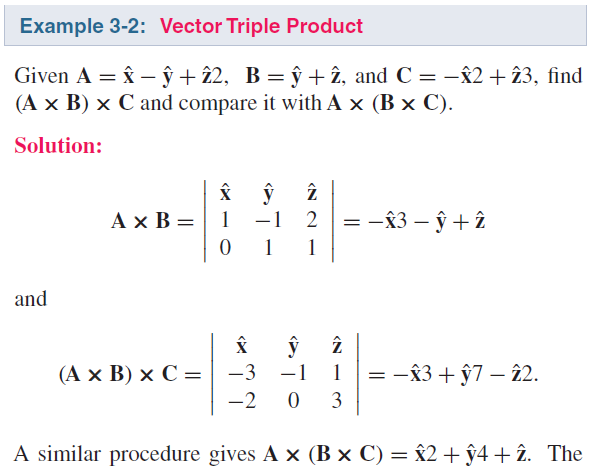 Triple Products
Scalar Triple Product
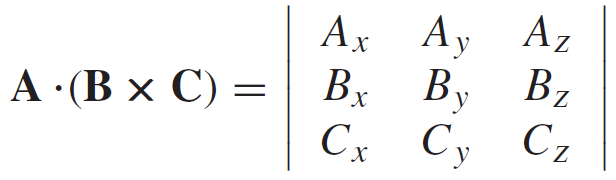 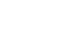 Vector Triple Product
Hence:
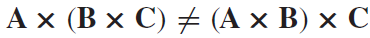 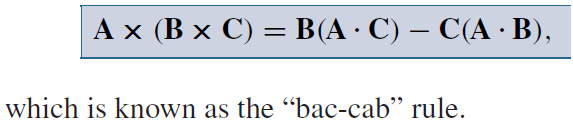 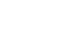 Cartesian Coordinate System
Differential length vector
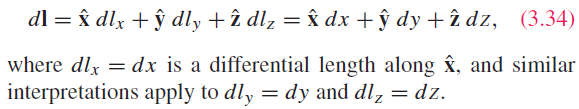 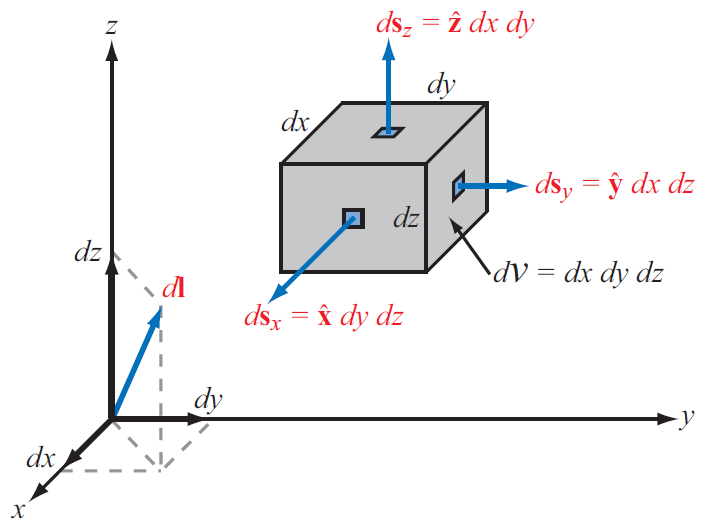 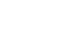 Differential area vectors
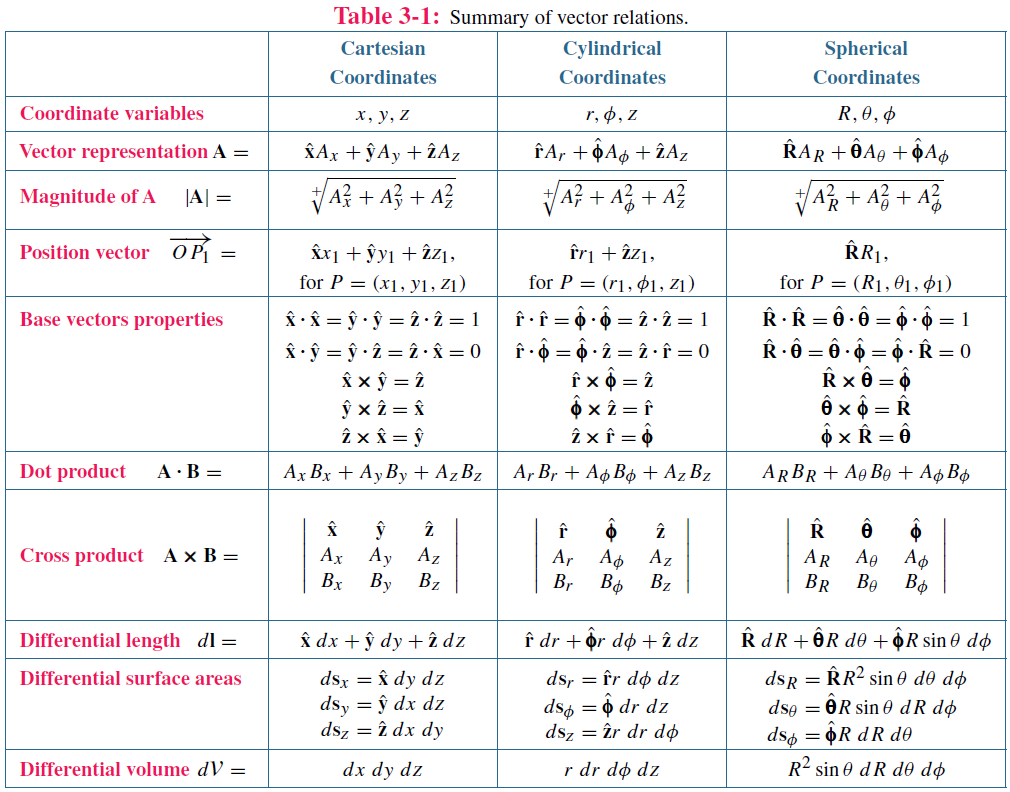 Cylindrical Coordinate System
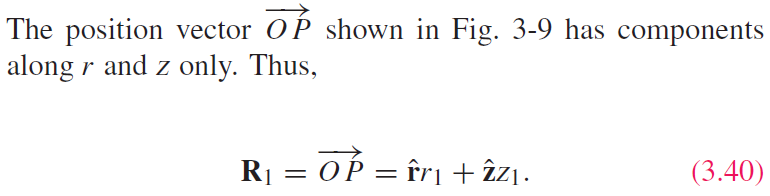 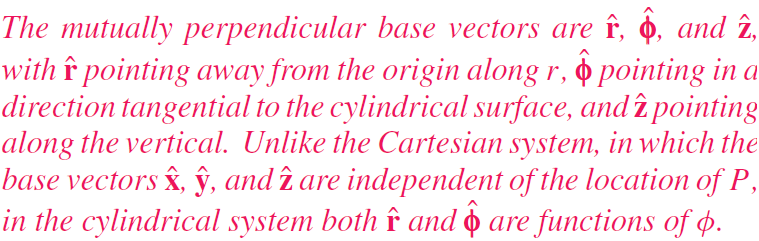 Cylindrical Coordinate System
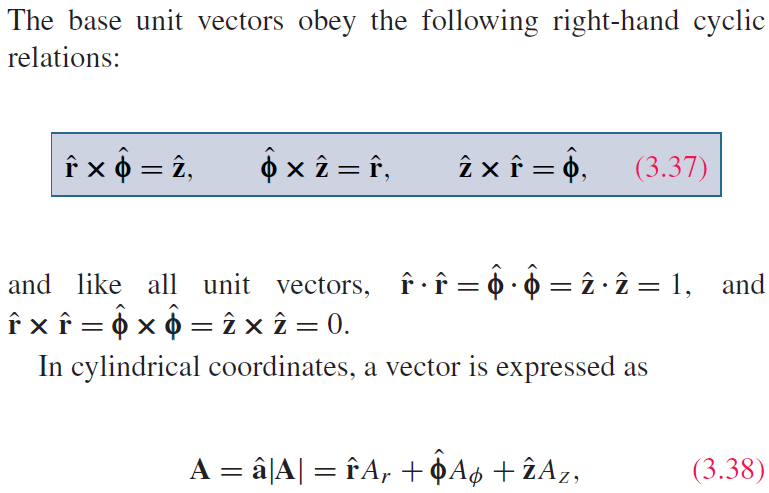 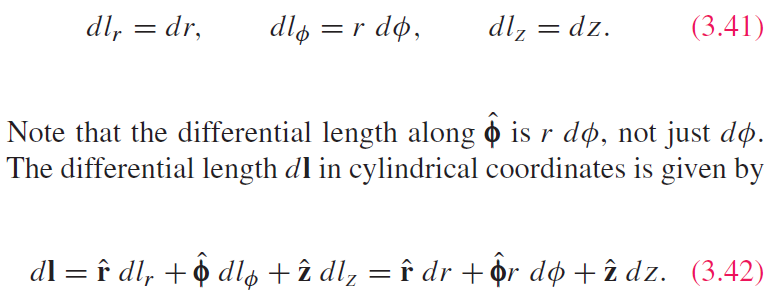 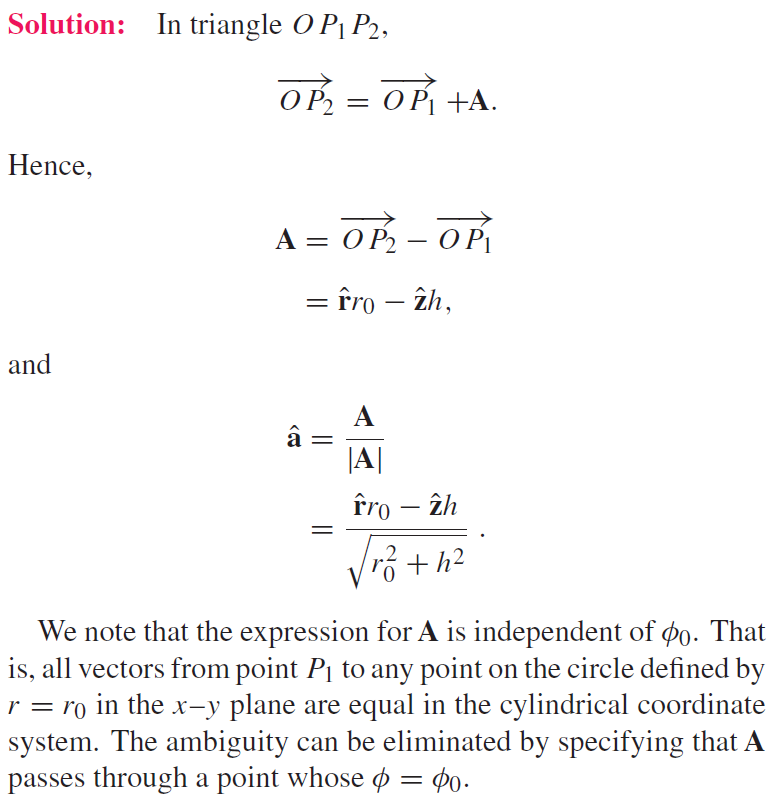 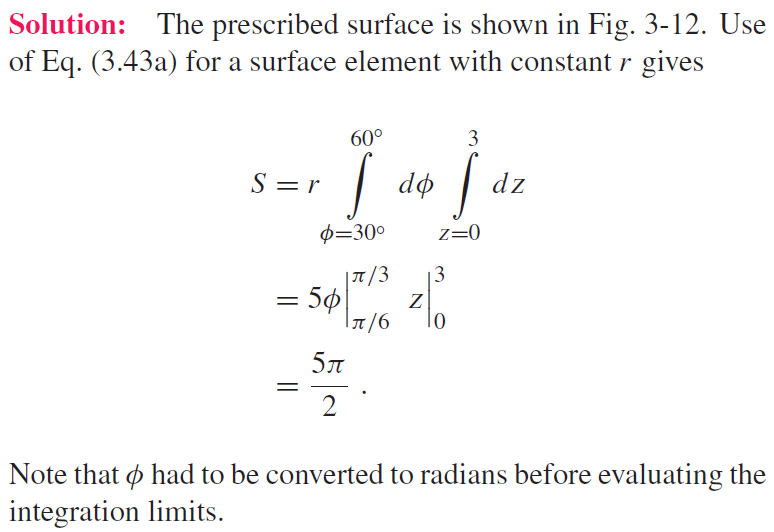 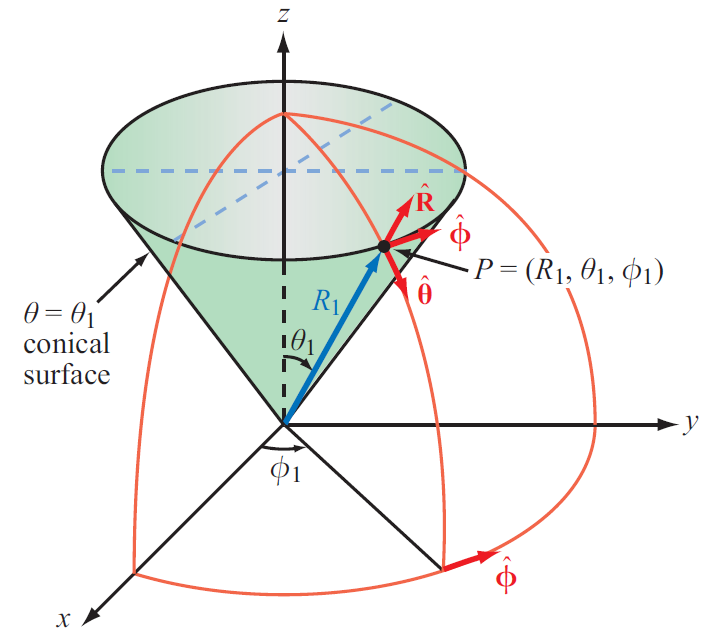 Spherical Coordinate System
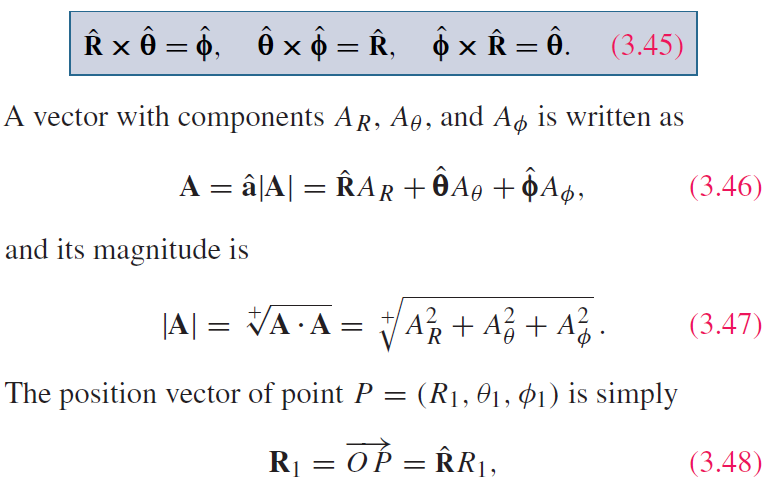 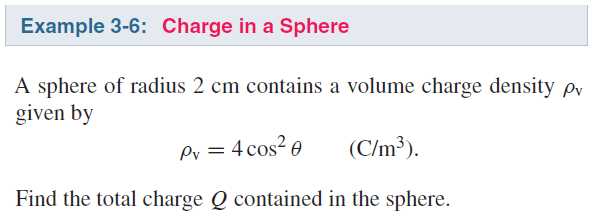 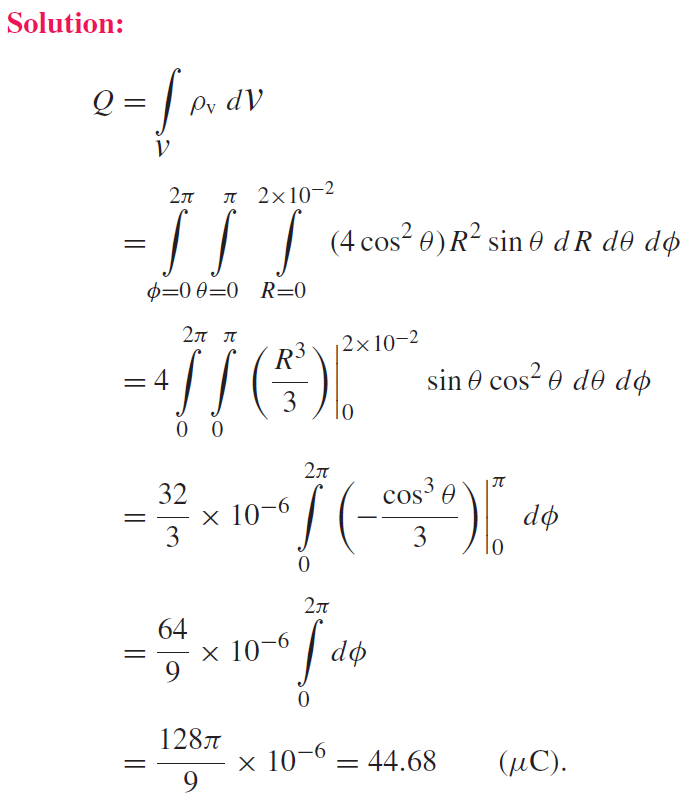 Technology Brief 5:  GPS
How does a GPS receiver determine its location?
GPS: Minimum of 4 Satellites Needed
Unknown: location of receiver
Also unknown: time offset of receiver clock

Quantities known with high precision: locations of satellites and their atomic clocks (satellites use expensive high precision clocks, whereas receivers do not)

Solving for 4 unknowns requires at least 4 equations ( four satellites)
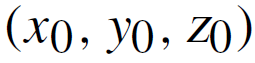 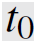 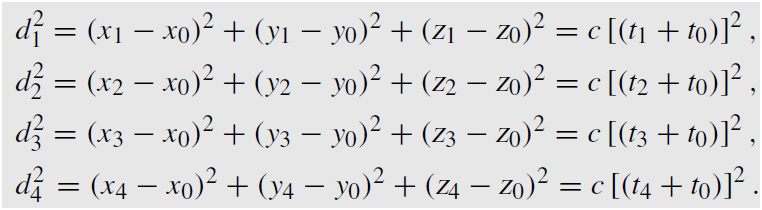 Coordinate Transformations: Coordinates
To solve a problem, we select the coordinate system that best fits its geometry
Sometimes we need to transform between coordinate systems
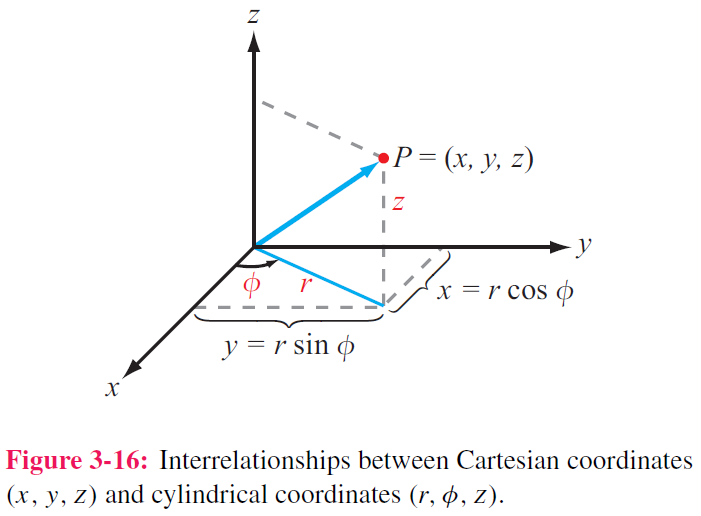 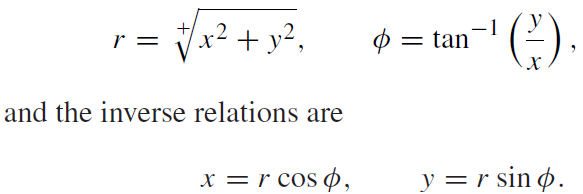 Coordinate Transformations: Unit Vectors
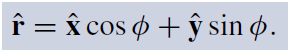 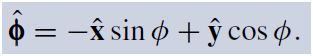 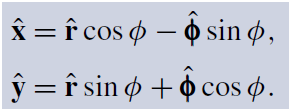 Using the relations:
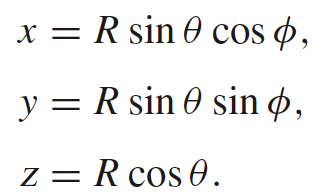 leads to:
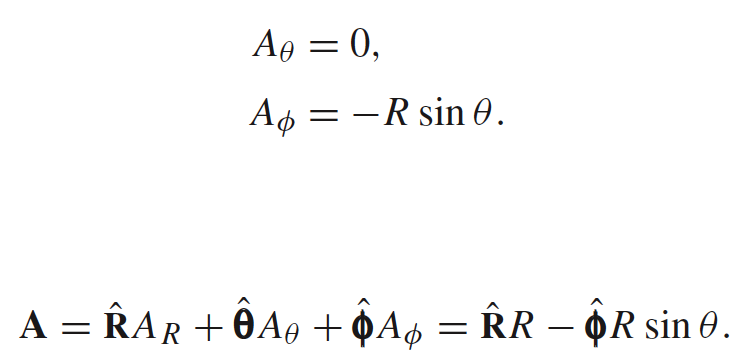 Distance Between 2 Points
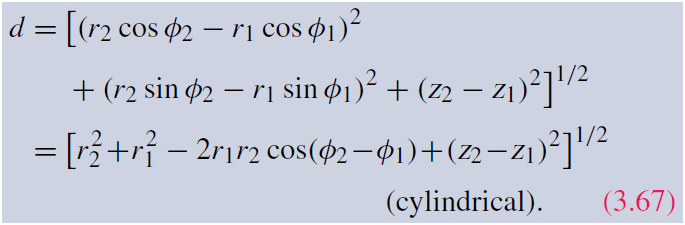 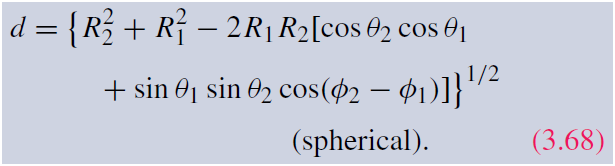 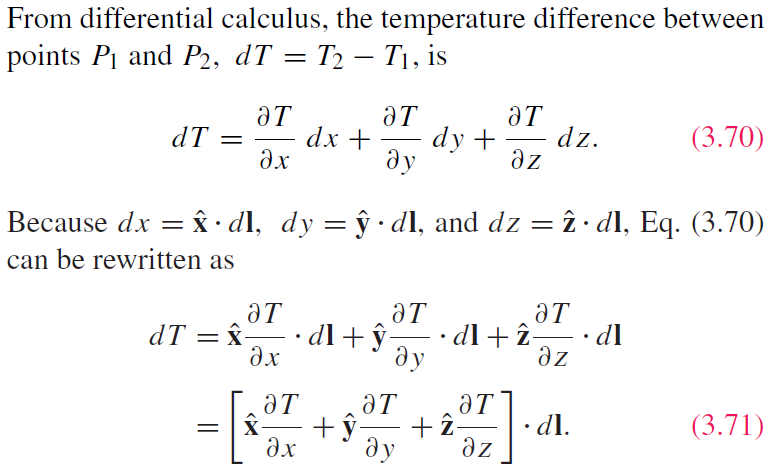 Gradient of A Scalar Field
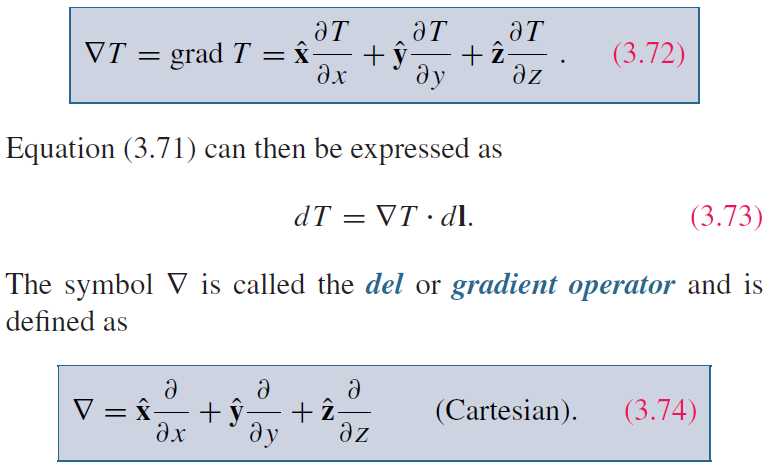 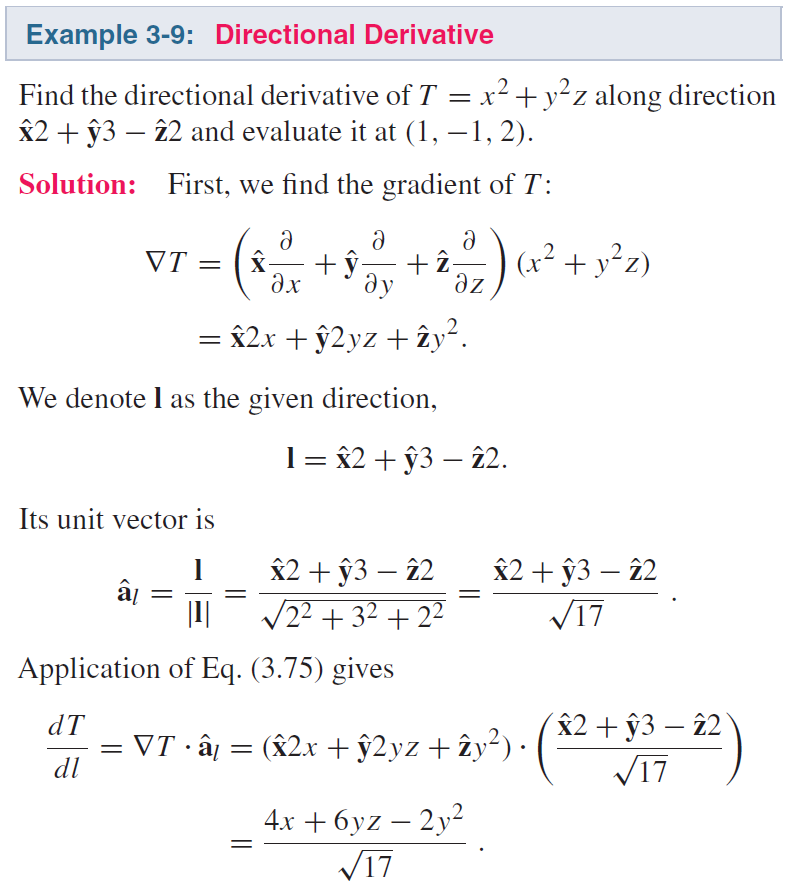 Gradient ( cont.)
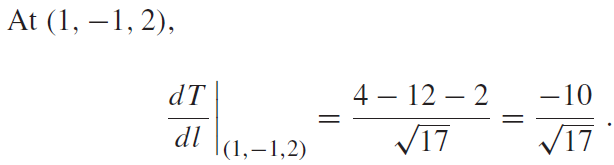 Divergence of a Vector Field
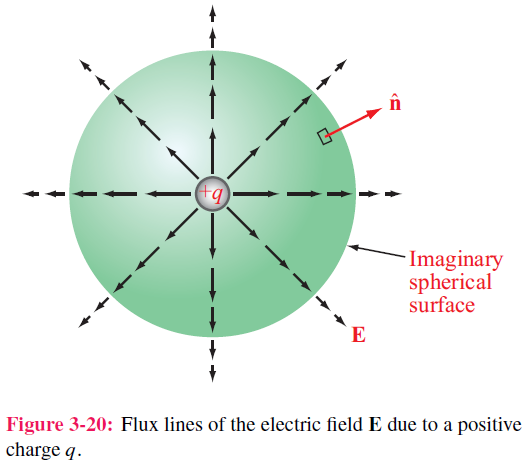 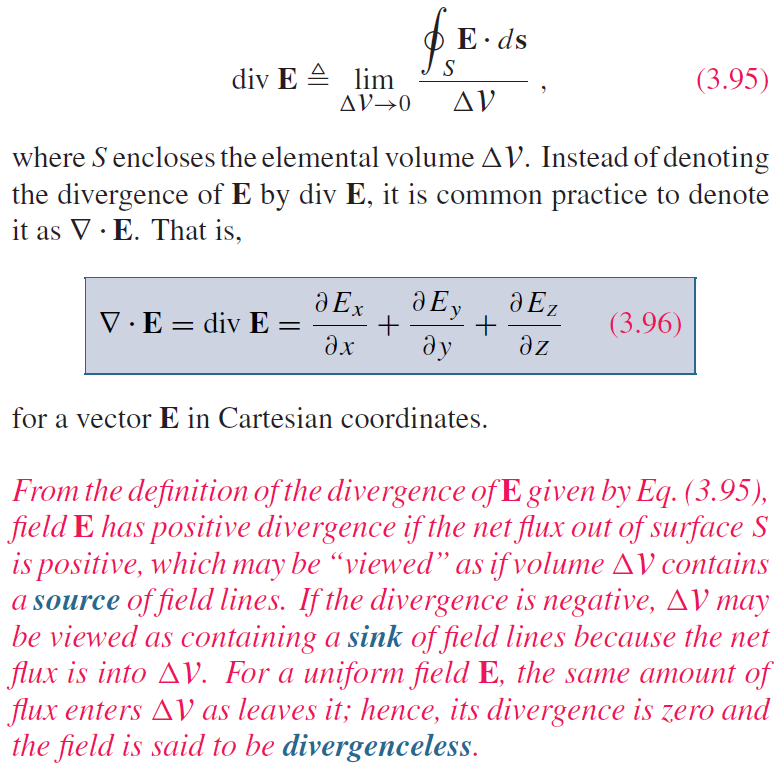 Divergence Theorem
Useful tool for converting integration over a volume to one over the surface enclosing that volume, and vice versa
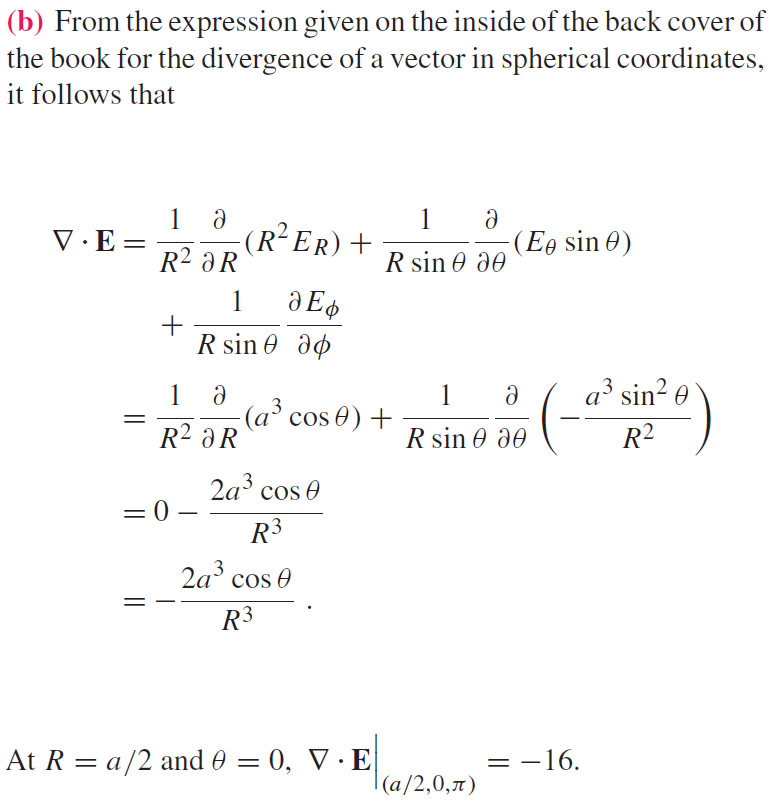 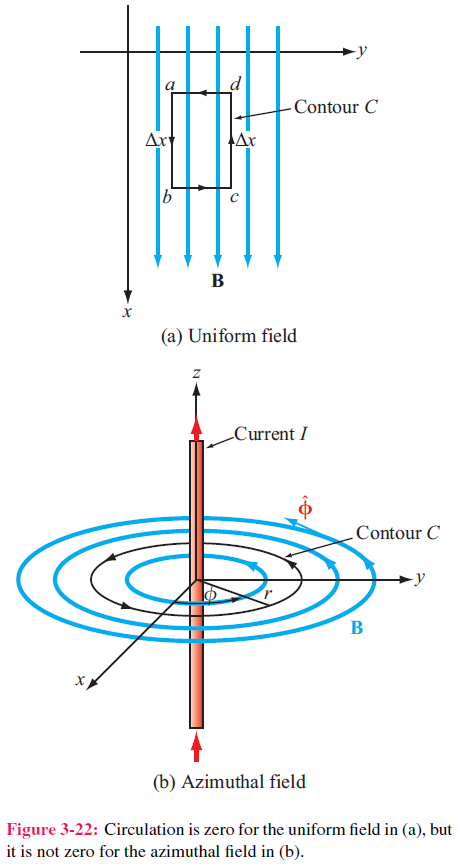 Curl of a Vector Field
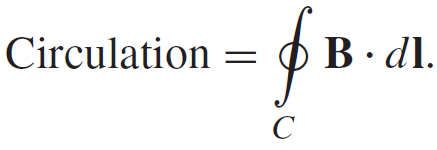 Stokes’s Theorem
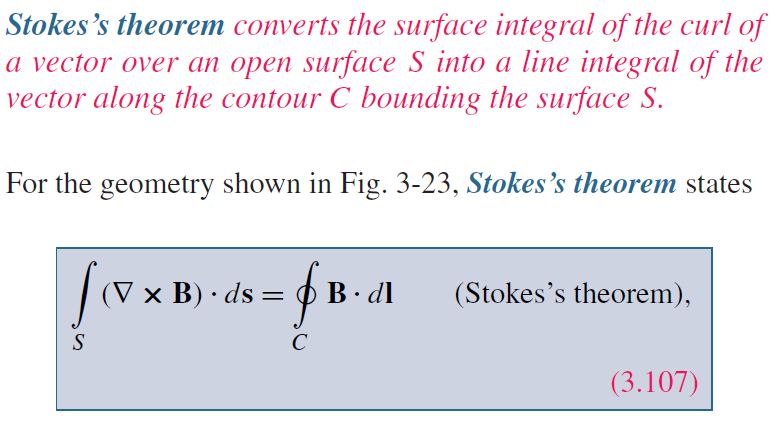 Laplacian Operator
Laplacian of a Scalar Field
Laplacian of a Vector Field
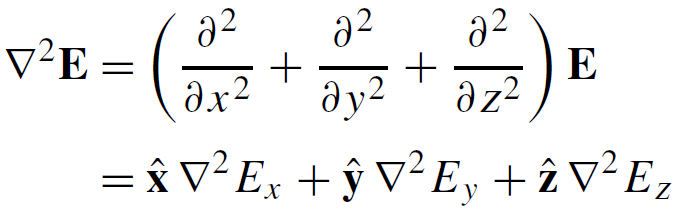 Useful Relation
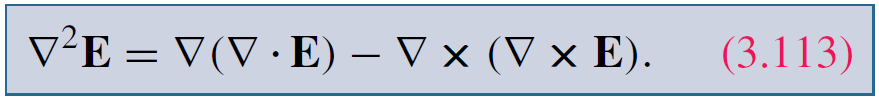 Tech Brief 6: X-Ray Computed Tomography
How does a CT scanner generate a 3-D image?
Tech Brief 6: X-Ray Computed Tomography
For each anatomical slice, the CT scanner generates on the order of 7 x 105 measurements (1,000 angular orientations x 700 detector channels)
Use of vector calculus allows the extraction of the 2-D image of a slice
Combining multiple slices generates a 3-D scan
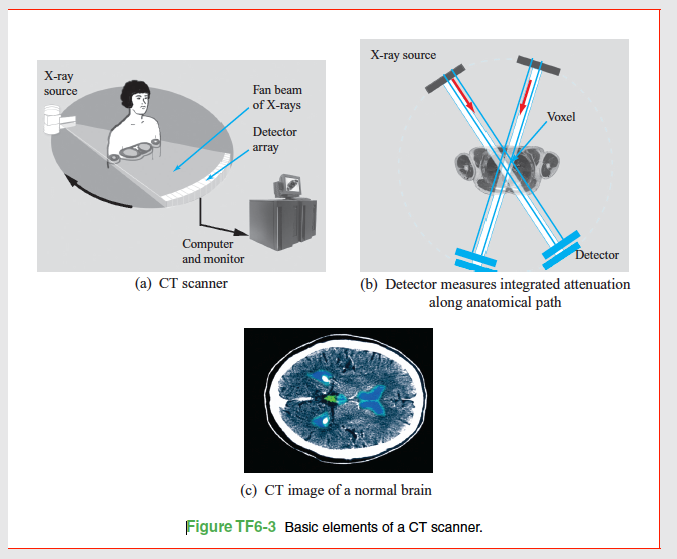